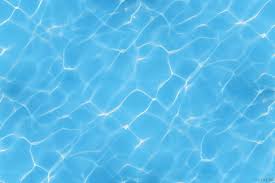 В океанах и морях,
Хищница та проживает,
Видом грозным она всех,
Обитателей пугает!
(Акула)
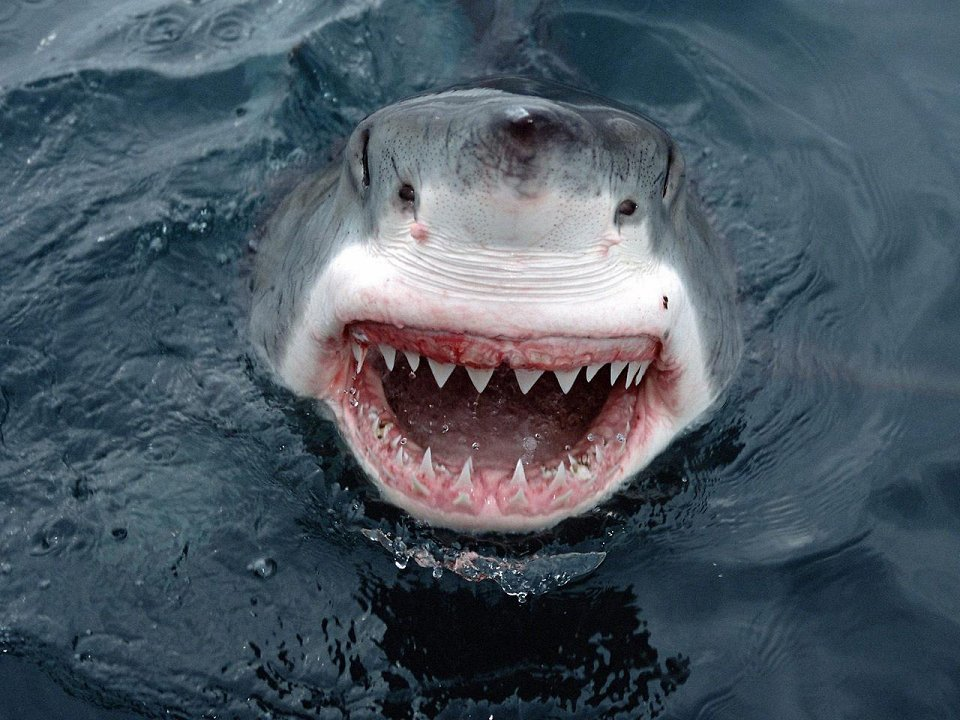 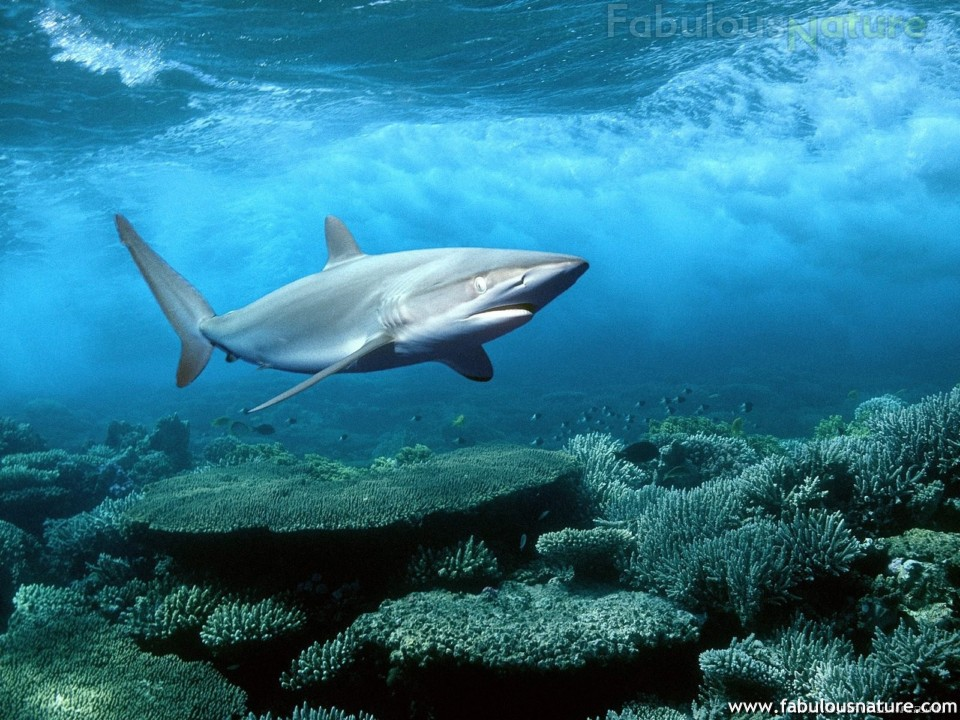 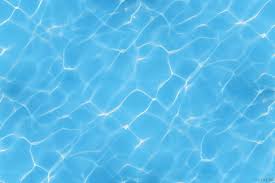 Кто же в мореВ каменной рубахе?В каменной рубахеВ море… (черепахи).
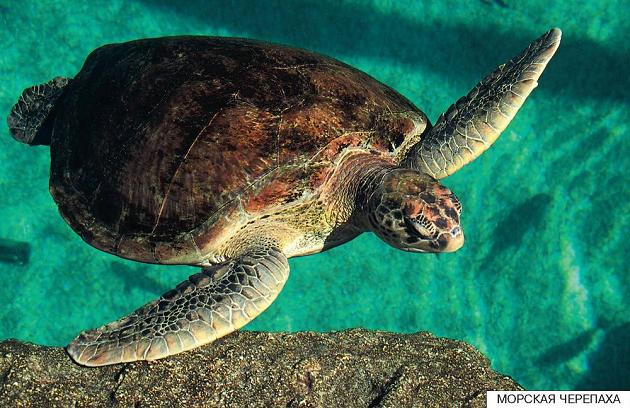 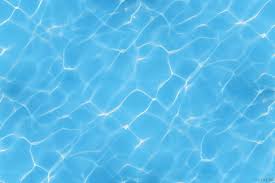 Над морской звездой победу, Соревнуясь, одержал: За минуту я два метра На иголках пробежал. (Морской ёж)
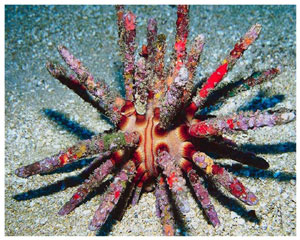 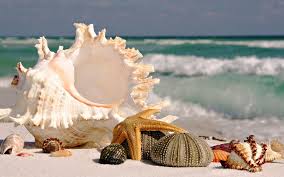 Молодцы!